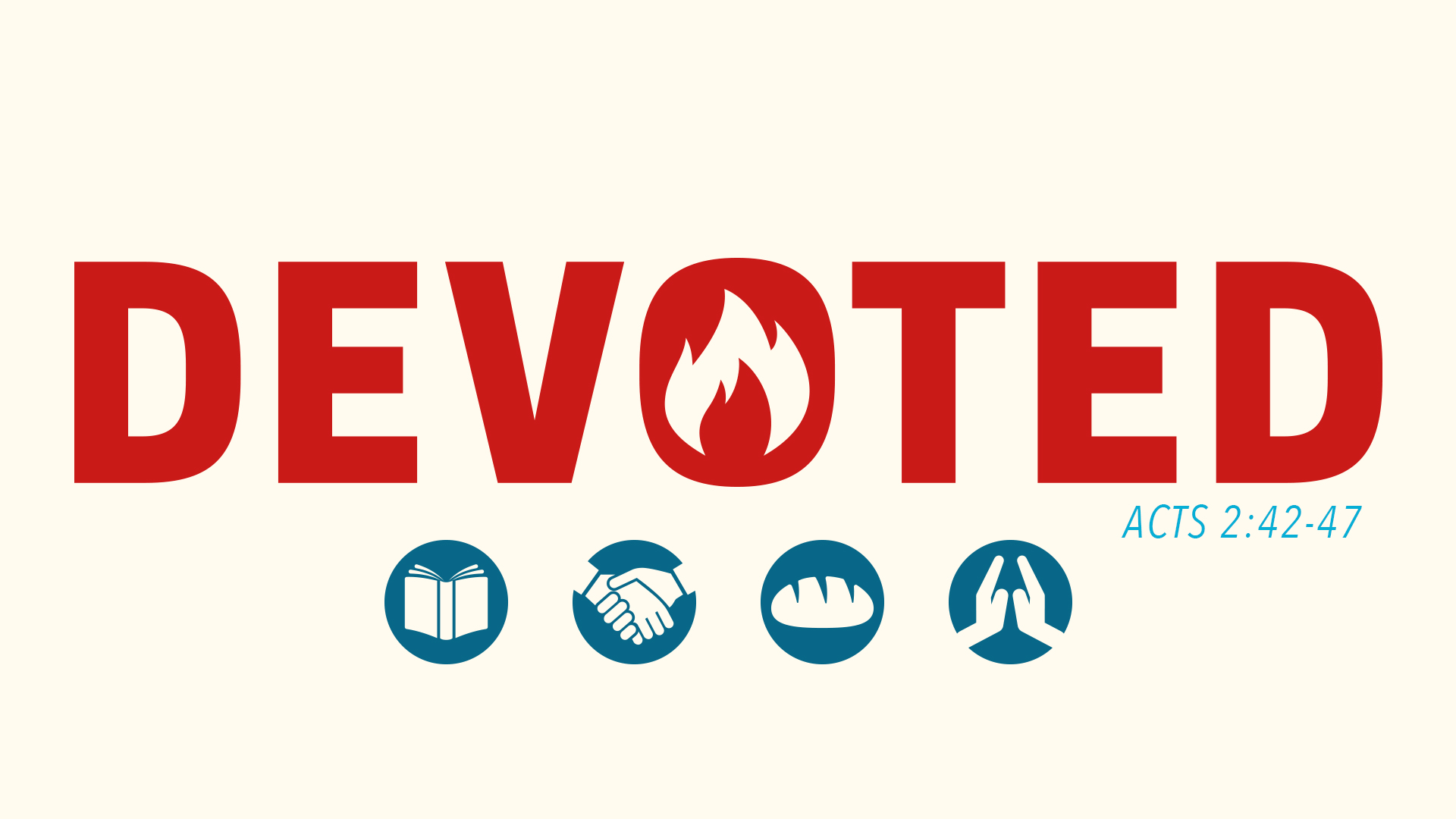 TO INVOLVEMENT                                                                                  ACTS 2:42-47
“devoted…to the apostles’ teaching and the fellowship, to the breaking of bread and to prayers”
– Acts 2:46
“every day they continued to meet together in the temple courts [and] they broke bread in their homes”
– Acts 2:46
“Day after day, in the temple courts and from house to house, they never stopped teaching and proclaiming the good news that Jesus is the Messiah”
– Acts 5:42
“he withdrew from [the synagogue] and took the disciples with him, reasoning daily in the hall of Tyrannus”
– Acts 19:9
The earliest Christians assembled on a “daily” basis. 

But why?
their relationship with God and fulfillment of His mission necessitated their frequent participation.
“every day they continued to meet together in the temple courts”

“Day after day, in the temple courts and from house to house…”
– Acts 2:46; 5:42
“they never stopped teaching and proclaiming the good news that Jesus is the Messiah”
– Acts 5:42
The First Century Christians demonstrated daily involvement in the evangelistic assignment that Christ gave them.
they desired to be together as much as possible for the purpose of fellowship and encouragement
Not long after the church was instituted, the apostles were collectively arrested, imprisoned, and beaten for preaching and teaching in the name of Jesus.
“a great persecution of the church in Jerusalem” 

Scattered throughout…“the regions of Judea and Samaria”
– Acts 8:2
As the early church endured frequent persecution, they found themselves in need of frequent encouragement.
“encourage one another day after day, as long as it is still called ‘Today,’ so that none of you will be hardened by the deceitfulness of sin.”
– Hebrews 3:13
What we need to gain from the First Century Christians is the need for ever increasing involvement, interaction, and participation in the church.
Take note of the frequency of how they were involved in church related activities.

Consider what bearing their example should have on Christians today
Never forget that discipleship is described as a daily responsibility.

“If anyone wishes to come after Me, he must deny himself, and take up his cross daily and follow Me.”
– Luke 9:23
“more noble-minded than those in Thessalonica” 

because they were… 

“examining the Scriptures daily”
– Acts 17:11
ASK: 
how frequently was the first century church assembling?
ASK: 
how frequently were their numbers increasing?
Was there a correlation between the frequency of their involvement and the frequency of their growth?